大中票券債券市場展望雙週報
2021/12/13
Peter Tsai
市場回顧
最近二週，美公債10y利率在1.40%~1.60%區間低檔震盪整理。由於新冠變種omicron傳染力高，以及美國11月就業報告新增就業不如預期，帶動10y利率跌破1.40%。但隨後出現反彈。週五美債10Y收在1.4837%。台灣公債利率在高檔整理，新標售的10y公債得標利率在0.583%，利率偏高，但市場利率漲幅有限，交易商較為觀望。上周五，台債10y利率收在0.576%，5y最近收在0.435%。
歐債十年期利率走勢圖
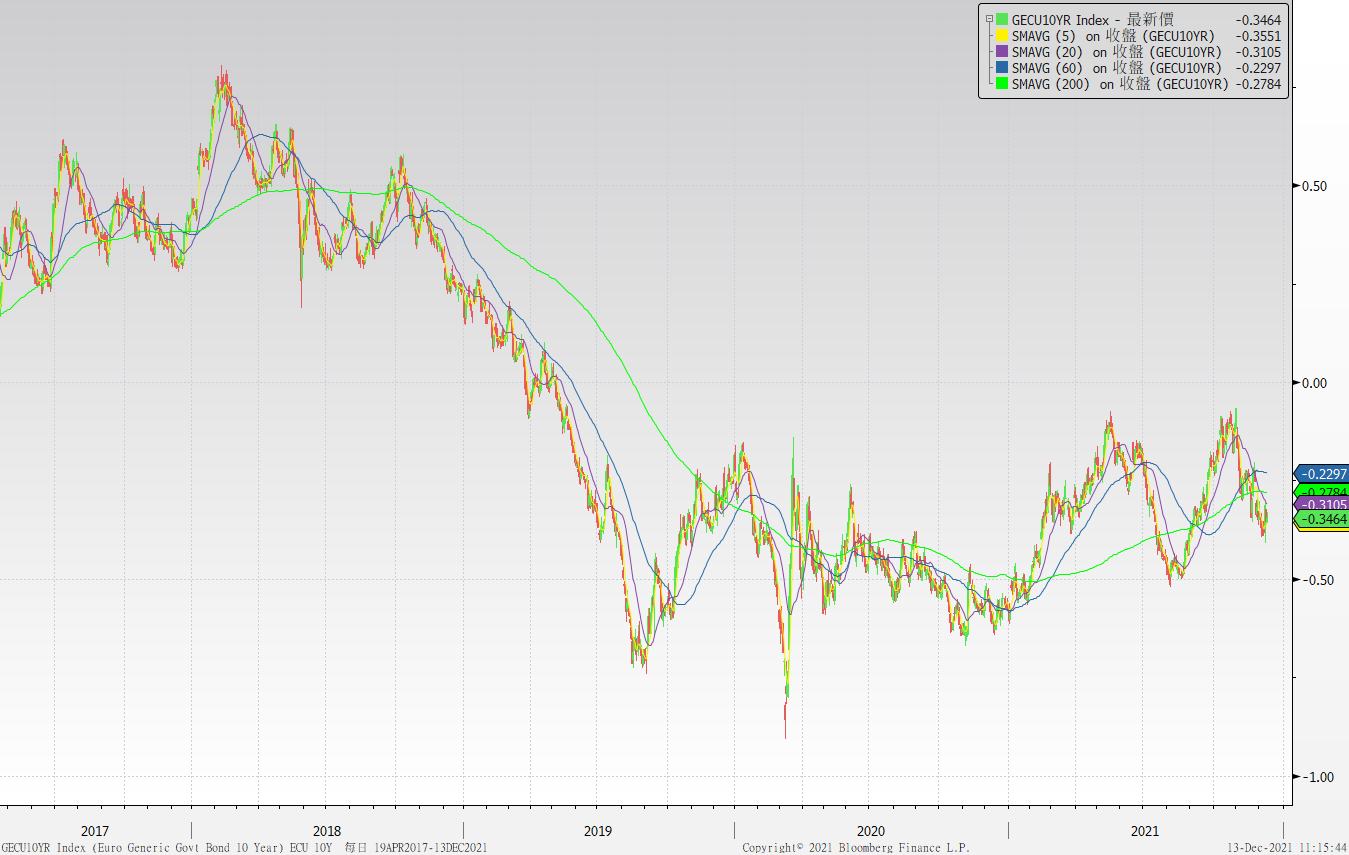 美債十年期利率走勢圖
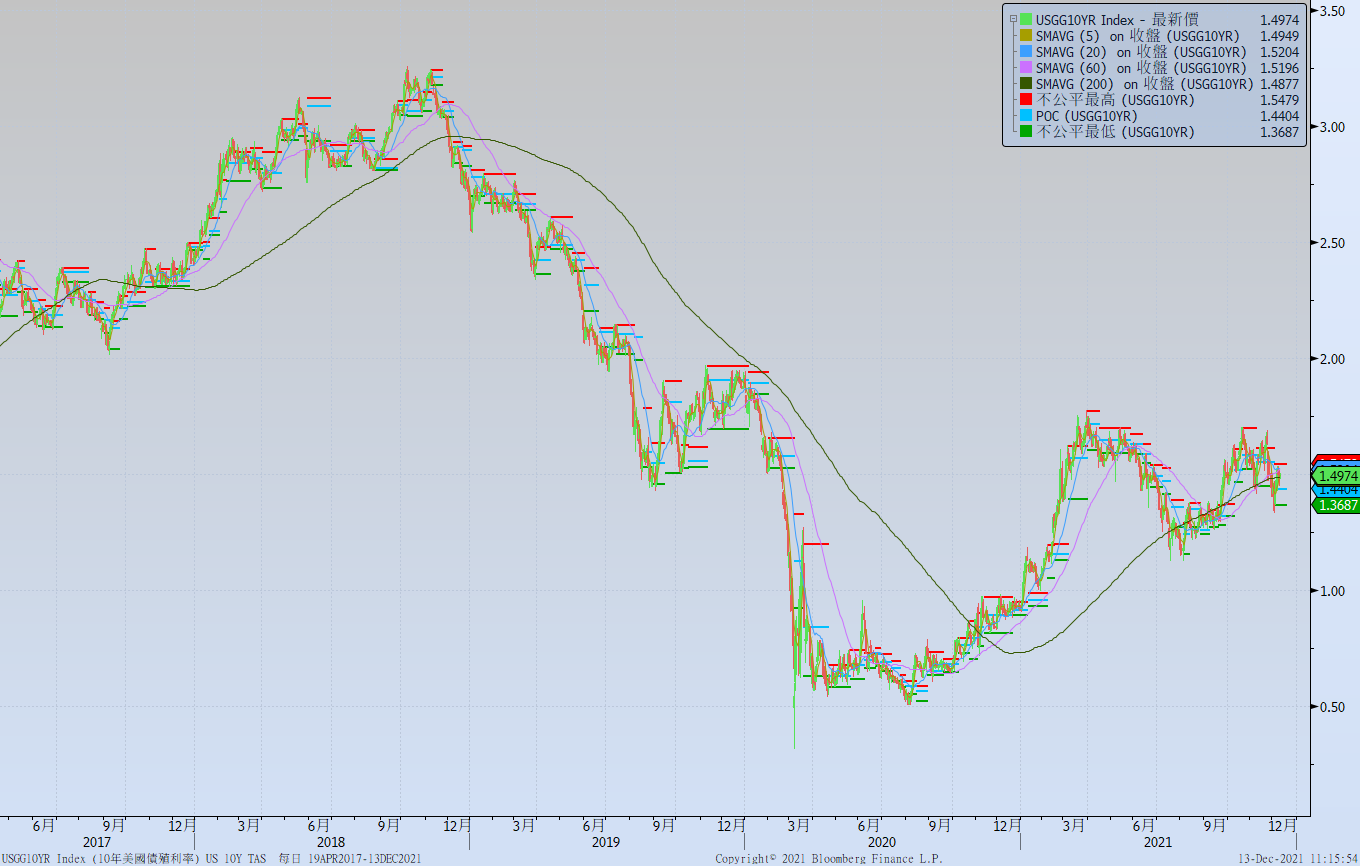 日債十年期利率走勢圖
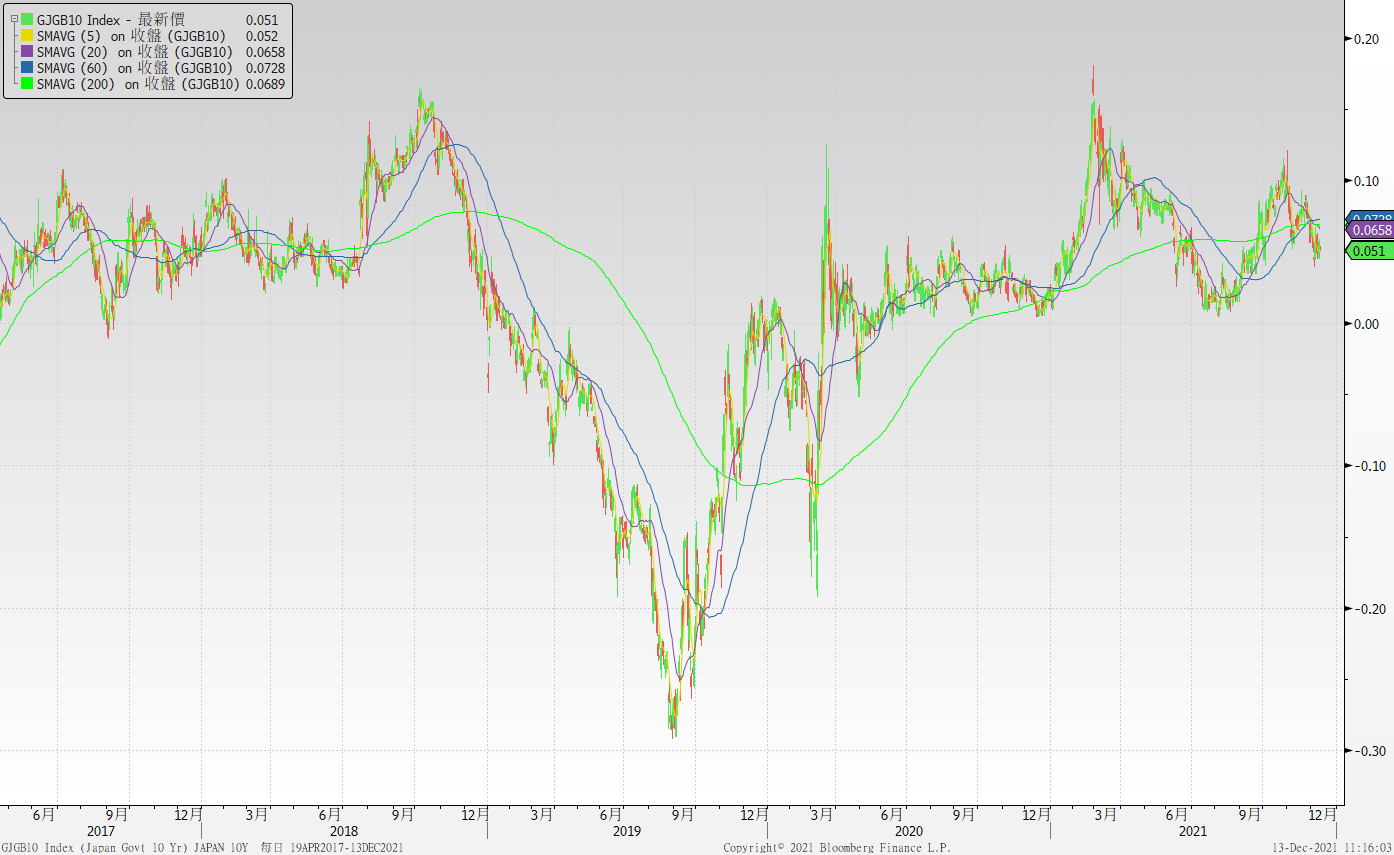 台債十年期利率走勢圖
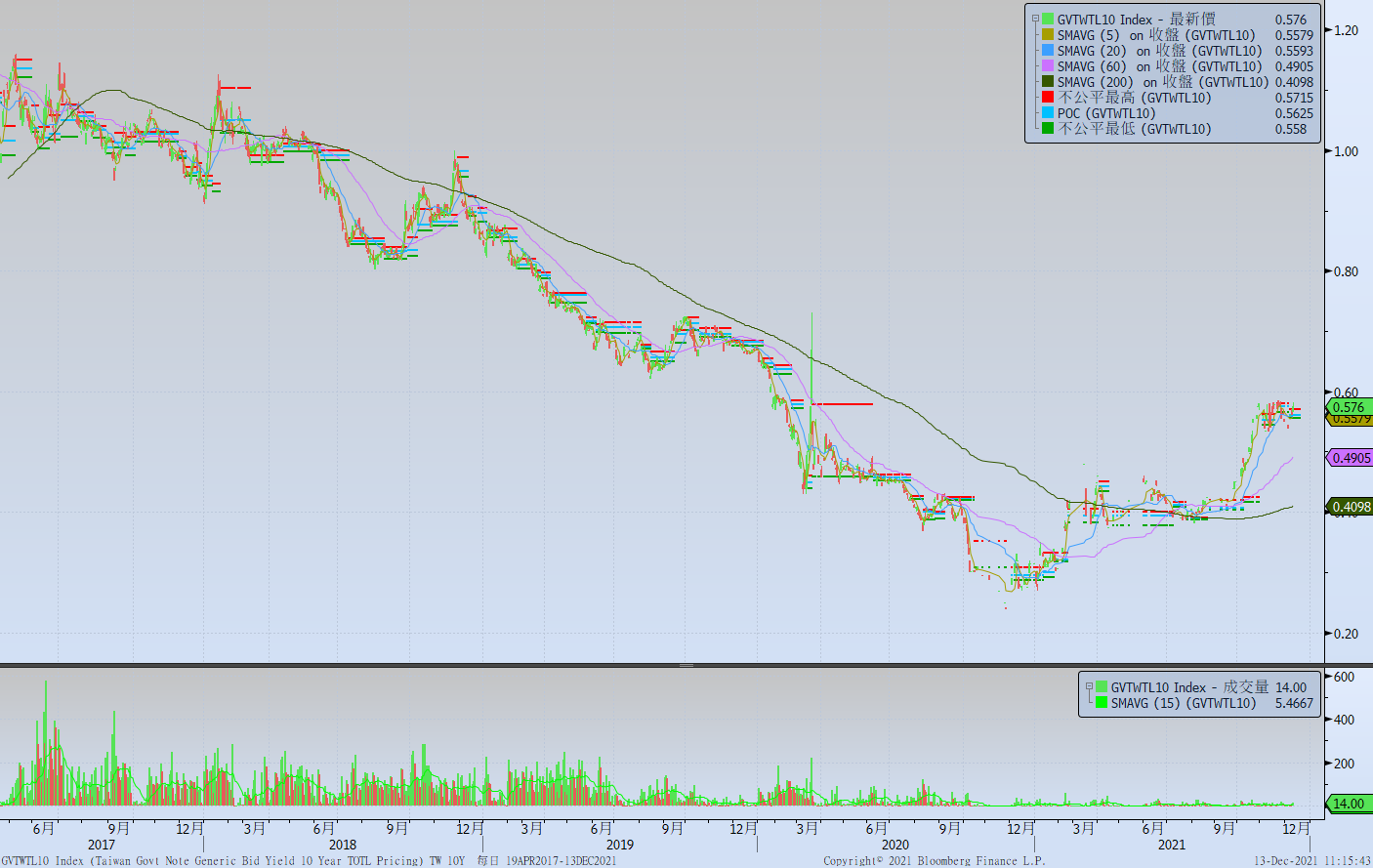 主要國家殖利率曲線
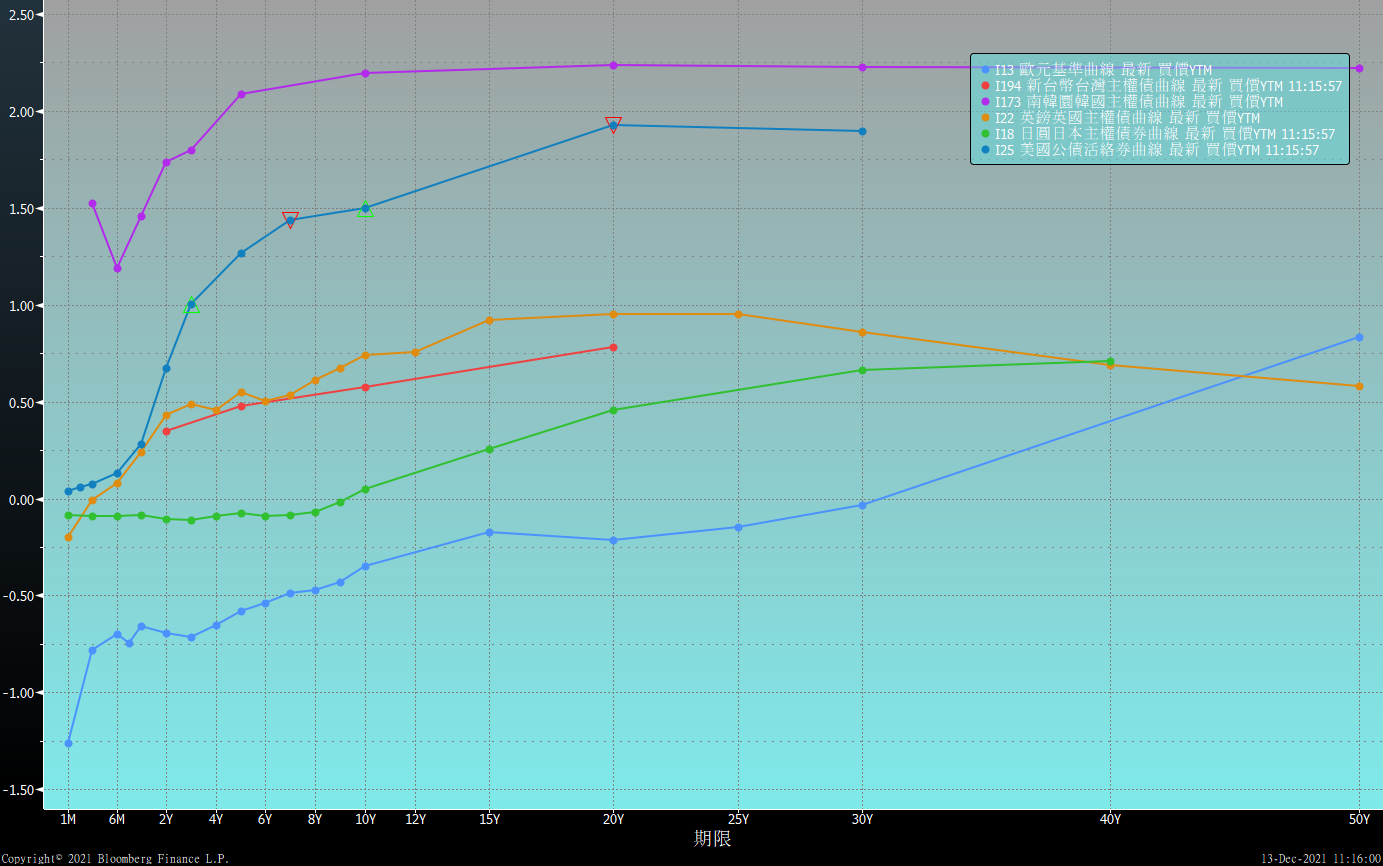 原物料指數
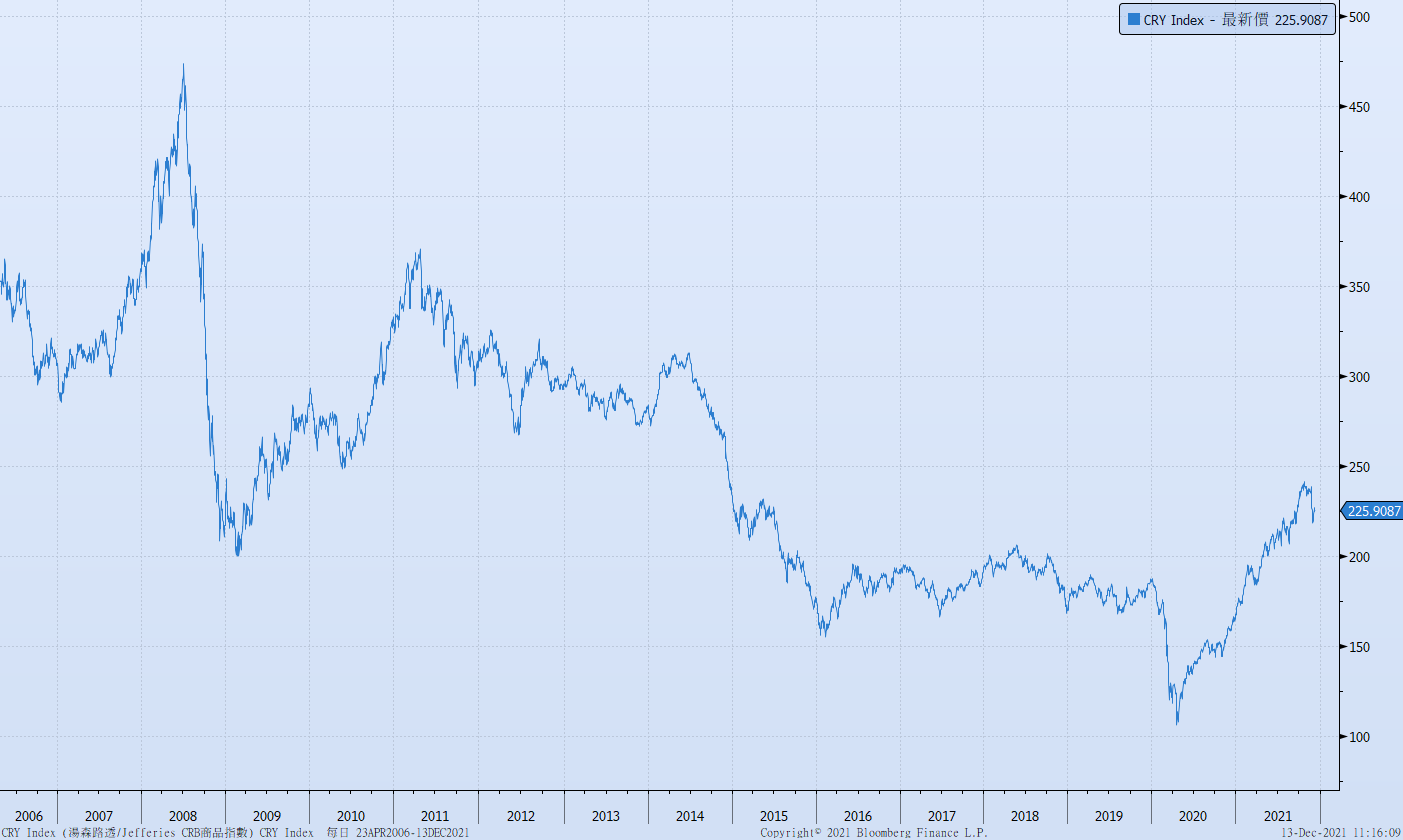 美國GDP成長率
密大消費信心
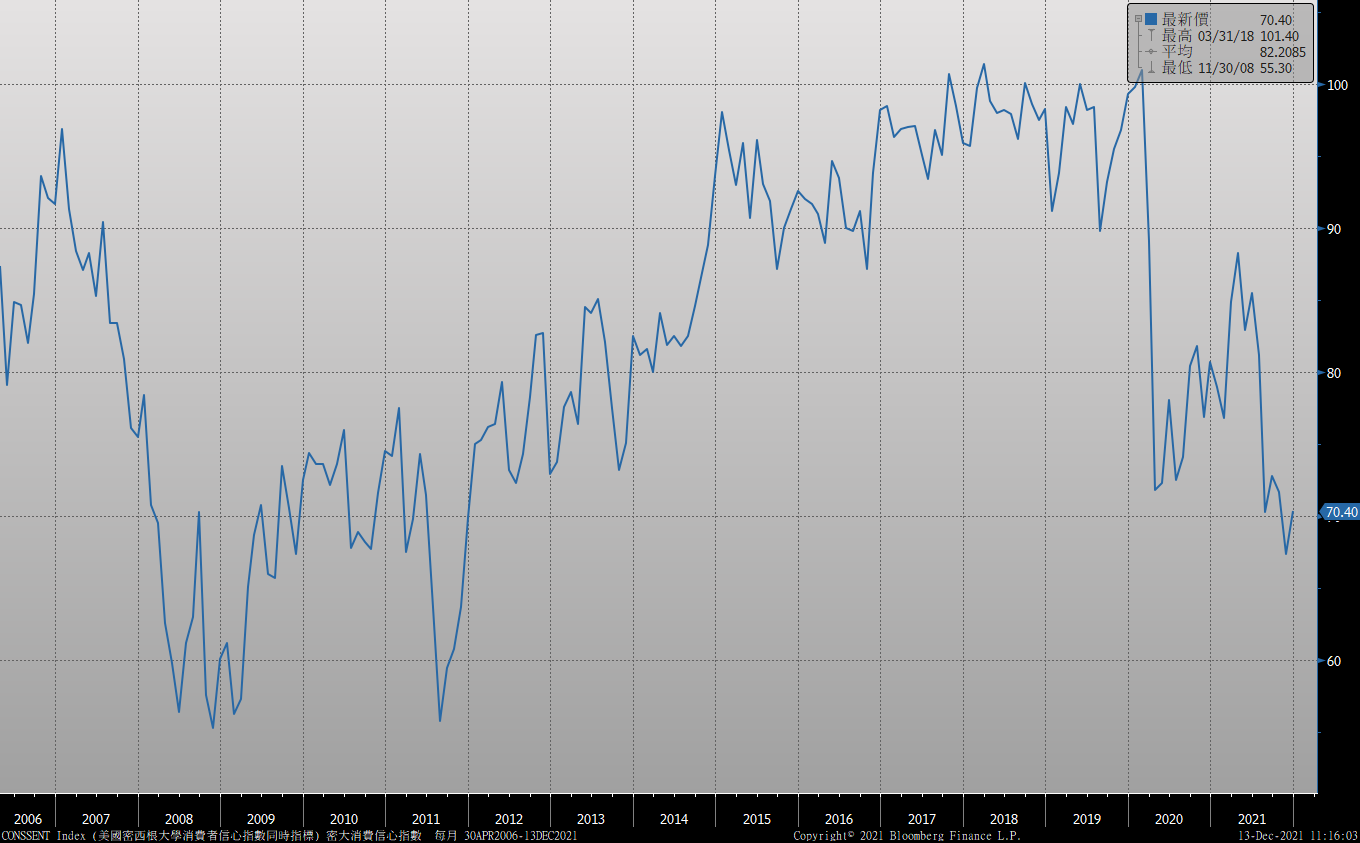 美國個人消費支出核心平減指數 經季調(年比)
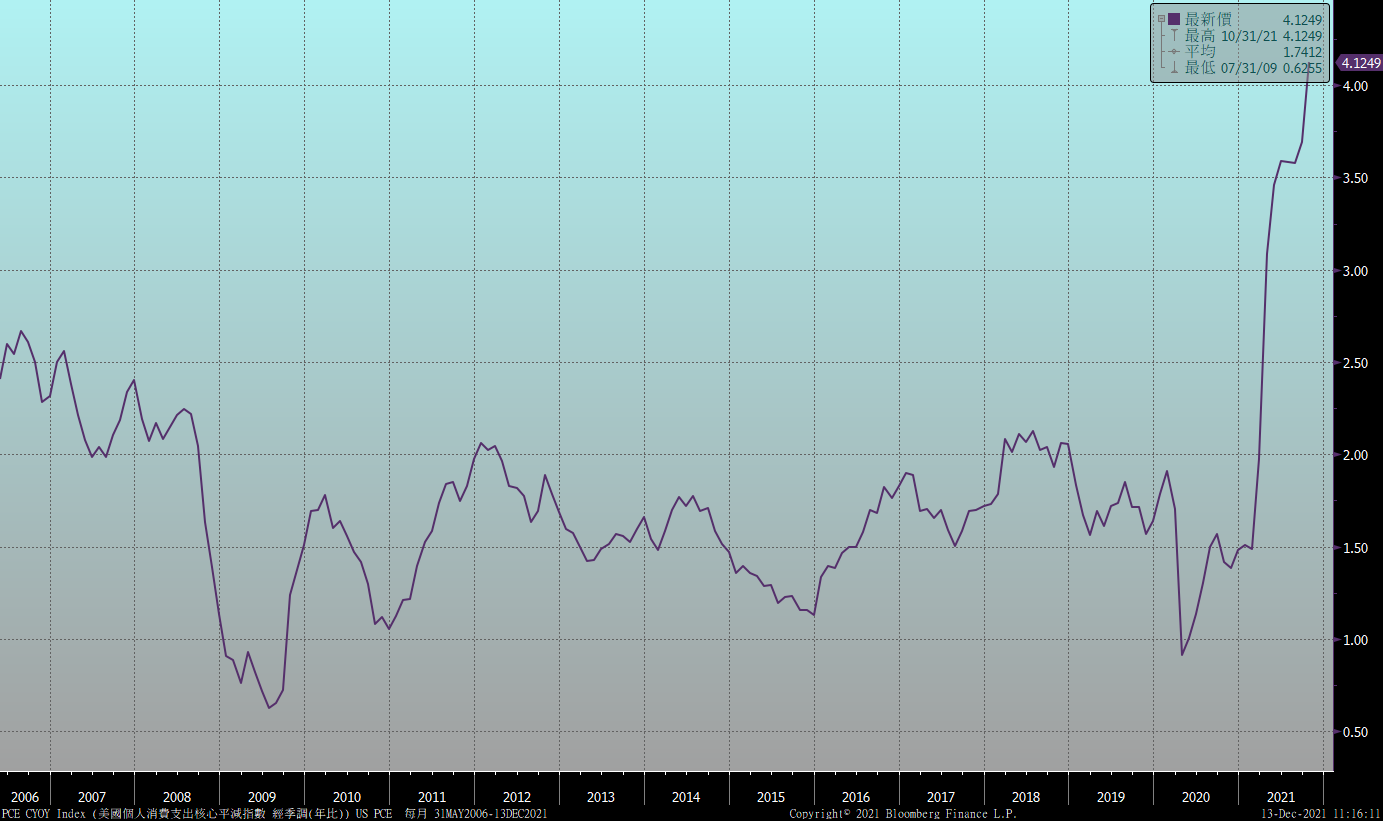 美國就業情況
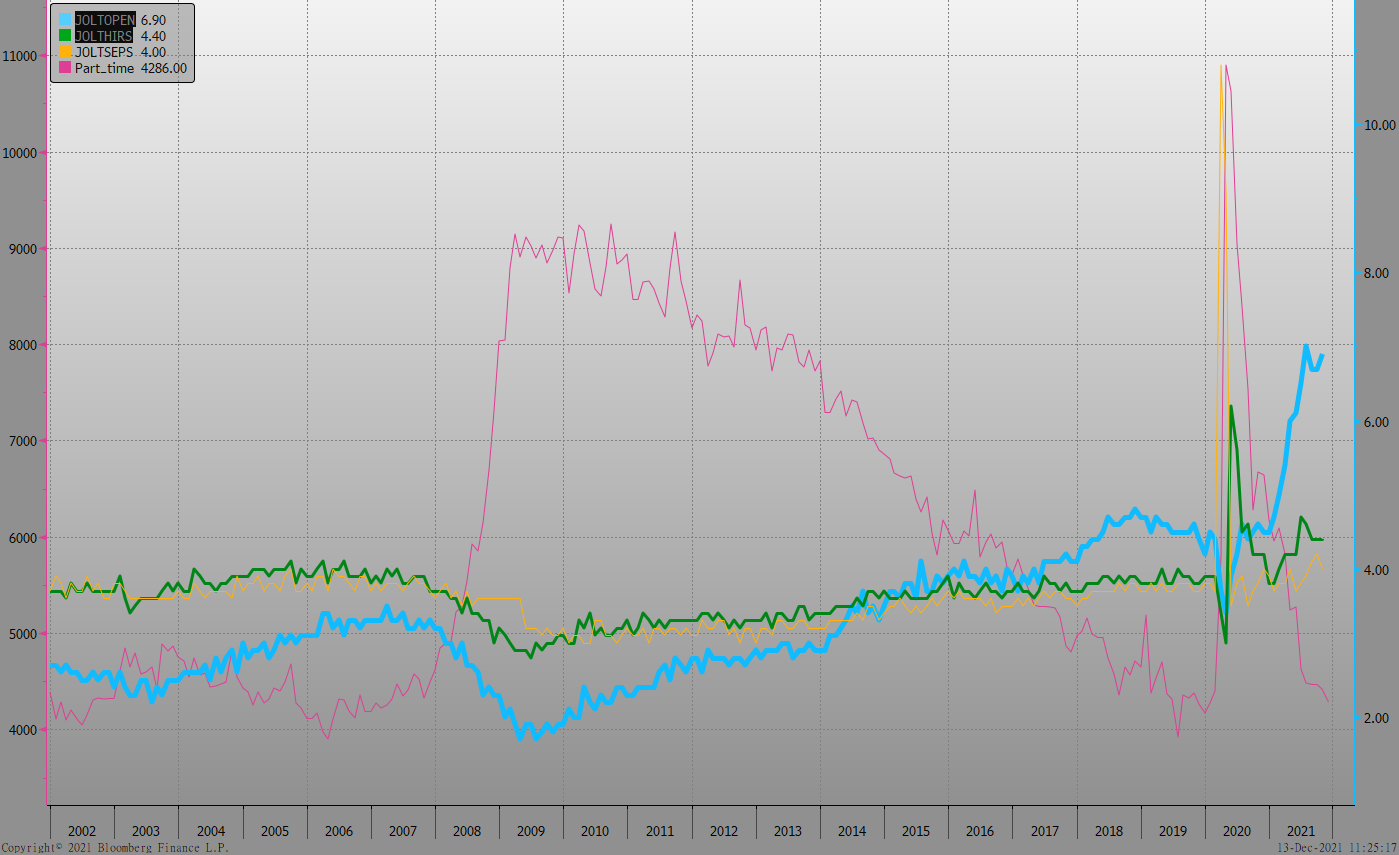 美國非農就業人數
美國新屋及成屋銷售
ISM指數
LIBOR OIS
經濟數據預報
市場展望
從利率走勢看，美債10y利率月線下跌與季線仍呈上揚走勢觀之，盤勢大幅震盪後，市場預料偏向整理格局。
經濟數據方面，即將公布美國11月成屋待完成銷售、11月新屋開工，德國12月IFO企業景氣判斷指數，以及台灣11月外銷訂單等一系列數據。近期市場預期FED在12月的會議中，將加速縮減購債的步伐，明年升息時間可能提早。但由於經濟成長將放緩，長債端的利率也缺乏再度上漲因素。台債市場，10y公債利率在新券標售後，利率偏高整理，又近年底，預估交易商心態保守，利率有緩步墊高壓力，但近期較無大漲的機會。